Vocabulary
Y7 Spanish
Term 2.2 - Week 2
Amanda Izquierdo / Nick Avery
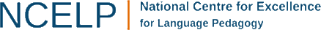 Date updated: 19/04/2020
[Speaker Notes: Learning aims for Term 2.1 Week 6:
vocabulary: poder [32]; puedo; puedes; puede; jugar [356]; participar [593]; preguntar [220]; pedir [218], material [690]; cambiar [256]; favor [517]; compañero/a [551];  ¿puedo ir a los servicios?

Vocabulary re-visited as part of last week’s homework is included below for reference, in case you wish to briefly revisit it in class. Where possible, vocabulary items from these and other previous weeks have also been integrated into the activities (see full lesson resource).

2.1, week 4: ¿cuándo? [57]; ¿cuánto? [580]; ¿cuál? [445]; hacer [26]; hago; haces; hace;  deporte [1489]; deberes [2187]; actividad [344]; dibujo [1726]; noche [164]; tarde [392]; mañana [402]; de [2]; para [16]
1.2, week 6: pueblo [244]; equipo [373]; trabajo [152]; edificio [857]; plato [1808]; familia [233]; película [543]; vista [408]; isla [810]; grande [66]; interesante [616]

Source of frequency rankings: Davies, M. & Davies, K. (2018). A frequency dictionary of Spanish: Core vocabulary for learners (2nd ed.). London: Routledge.]
la mañana
activity
¿Cómo se dice en español?
la isla
night
el plato
interesting
¿Cómo se dice en español?
I do, make
you do, make
s/he (or it) does, makes
interesante
to do, to make
la vista
job, work
la actividad
big
el pueblo
team
de
morning
hacer
dish, plate
la noche
grande
of, from
el edificio
film
la película
view
el equipo
island
el trabajo
building
town
[Speaker Notes: Vocabulary recap activity

The words here are from 2.1.4 and 1.2.6, which are revisited in the scheme of work this week.
Click to bring up the English word. Click again to make the correct Spanish word move next to it. 
Encourage oral pronunciation of the words.]
Vocabulario
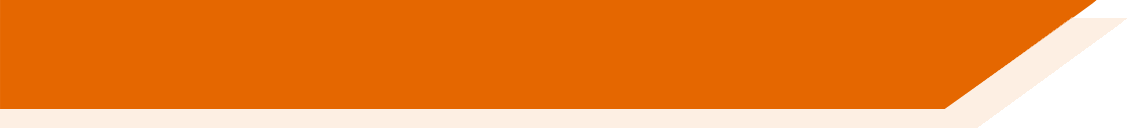 60
Segundos
Asking a question? Use “preguntar”
Asking for something? Use “pedir”
0
INICIO
[Speaker Notes: Vocabulary practice slidePupils either work by themselves or in pairs, reading out the words and recapping their English meaning (1 minute).Then the English meanings are removed and they try to recall them, looking at the Spanish (1 minute).Then the Spanish meanings are removed and they to recall them, looking at the English (1 minute)Further rounds of learning can be facilitated by one pupil turning away from the board, and his/her partner asking him/her the meanings.  This activity can work from L2  L1 or L1  L2.

Vocabulary frequency rankings (1 is the most common word in Spanish):  
poder [32]; puedo; puedes; puede; participar [593]; preguntar [220]; pedir [218], jugar [356]; material [690]; cambiar [256]; favor [517]; compañero [551];  ¿puedo ir a los servicios?]
Vocabulario
¿cuál?
el deporte
para
el dibujo
la tarde
los deberes
¿cuánto?
¿cuándo?
J
N
homework
L
How much? How many?
sport
Q
Which?
for
M
A
P
drawing
When?
K
afternoon/evening
[Speaker Notes: Vocabulary revision of eight words from 2.1, week 4 (revisited this week) that weren’t revisited in lesson 1

Teacher elicits the vocabulary from students.Suggested routine:Teacher: ¿Qué es ‘K’?Students: el dibujoTeacher: ¿Qué es ‘M’?Students: ¿cuándo?The letter prompts are the trigger (i.e. click on the letter) for the lines to connect the word to the English translation.This means that students are practising their understanding of another set of alphabet letters at the same time.The teacher chooses which order to ask the letters in – clearly, it would be easy to ask in alphabetical order, but this would be what students would naturally expect, so it reduces the need for them to listen attentively to them.]
Vocabulario
jugar
preguntar
cambiar
participar
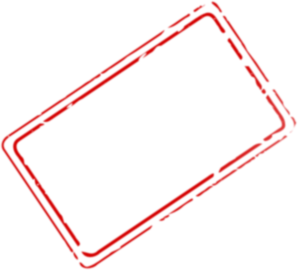 pedir
puede
favour
el favor
el compañero
el material
en clase
[Speaker Notes: A quick recap of vocabulary seen last lesson. We are also introducing a new word this week, compañero [551], which will be the last one to appear.

Each word is crossed out every time it has been said in order to facilitate introduction of the new word at the end of the activity.]
Vocabulario
jugar
preguntar
participar
cambiar
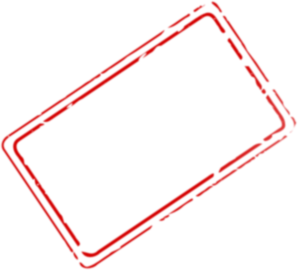 pedir
to change
puede
el favor
el compañero
el material
en clase
[Speaker Notes: Quick recap of vocabulary seen last lesson. We are also introducing a new word this week, compañero [551], which will be the last one.

Each word is crossed out every time it has been said to facilitate the introduction of the new word at the end.]
Vocabulario
jugar
preguntar
participar
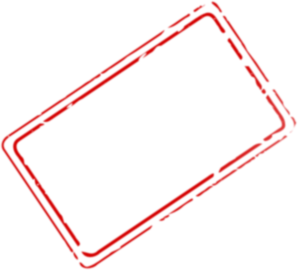 cambiar
pedir
to play
puede
el favor
el compañero
el material
en clase
[Speaker Notes: Quick recap of vocabulary seen last lesson. We are also introducing a new word this week, compañero [551], which will be the last one.

Each word is crossed out every time it has been said to facilitate the introduction of the new word at the end.]
Vocabulario
jugar
preguntar
participar
cambiar
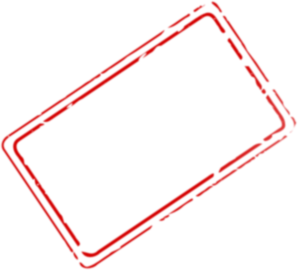 pedir
puede
in class
el favor
el compañero
el material
en clase
[Speaker Notes: Quick recap of vocabulary seen last lesson. We are also introducing a new word this week, compañero [551], which will be the last one.

Each word is crossed out every time it has been said to facilitate the introduction of the new word at the end.]
Vocabulario
jugar
preguntar
participar
cambiar
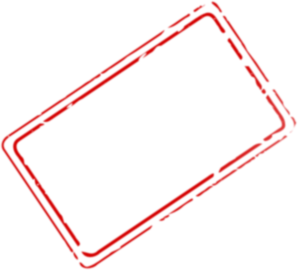 pedir
puede
to ask
el favor
el compañero
el material
en clase
[Speaker Notes: Quick recap of vocabulary seen last lesson. We are also introducing a new word this week, compañero [551], which will be the last one.

Each word is crossed out every time it has been said to facilitate the introduction of the new word at the end.]
Vocabulario
jugar
preguntar
participar
cambiar
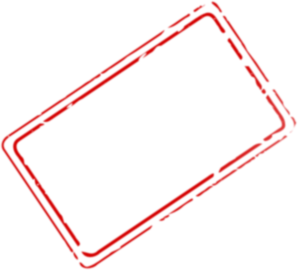 pedir
to ask for
puede
el favor
el compañero
el material
en clase
[Speaker Notes: Quick recap of vocabulary seen last lesson. We are also introducing a new word this week, compañero [551], which will be the last one.

Each word is crossed out every time it has been said to facilitate the introduction of the new word at the end.]
Vocabulario
jugar
preguntar
participar
cambiar
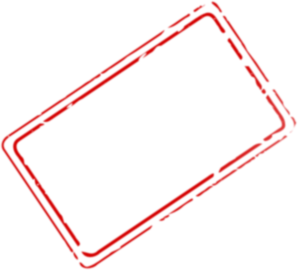 pedir
material
puede
el favor
el compañero
el material
en clase
[Speaker Notes: Quick recap of vocabulary seen last lesson. We are also introducing a new word this week, compañero [551], which will be the last one.

Each word is crossed out every time it has been said to facilitate the introduction of the new word at the end.]
Vocabulario
jugar
preguntar
participar
cambiar
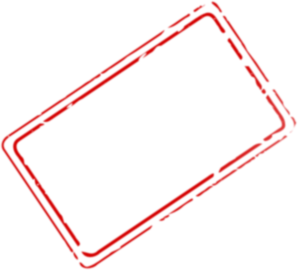 pedir
to participate
puede
el favor
el compañero
el material
en clase
[Speaker Notes: Quick recap of vocabulary seen last lesson. We are also introducing a new word this week, compañero [551], which will be the last one.

Each word is crossed out every time it has been said to facilitate the introduction of the new word at the end.]
Vocabulario
jugar
preguntar
participar
cambiar
pedir
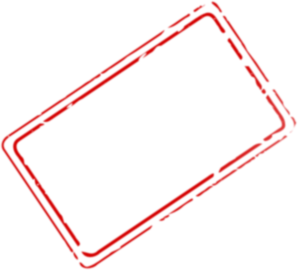 s/he can
puede
el favor
el compañero
el material
en clase
[Speaker Notes: Quick recap of vocabulary seen last lesson. We are also introducing a new word this week, compañero [551], which will be the last one.

Each word is crossed out every time it has been said to facilitate the introduction of the new word at the end.]
Vocabulario
‘el compañero’ = classmate (boy)
 ‘la compañera’ = classmate (girl)
jugar
preguntar
participar
cambiar
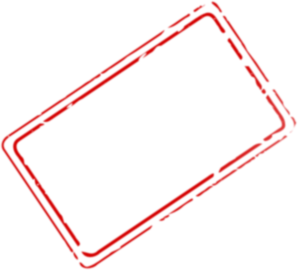 pedir
puede
classmate
favor
el compañero
material
en clase
[Speaker Notes: Quick recap of vocabulary seen last lesson. We are also introducing a new word here, compañero [551], which will be the last one this week.

Each word is crossed out every time it has been said to facilitate the introduction of the new word at the end.]